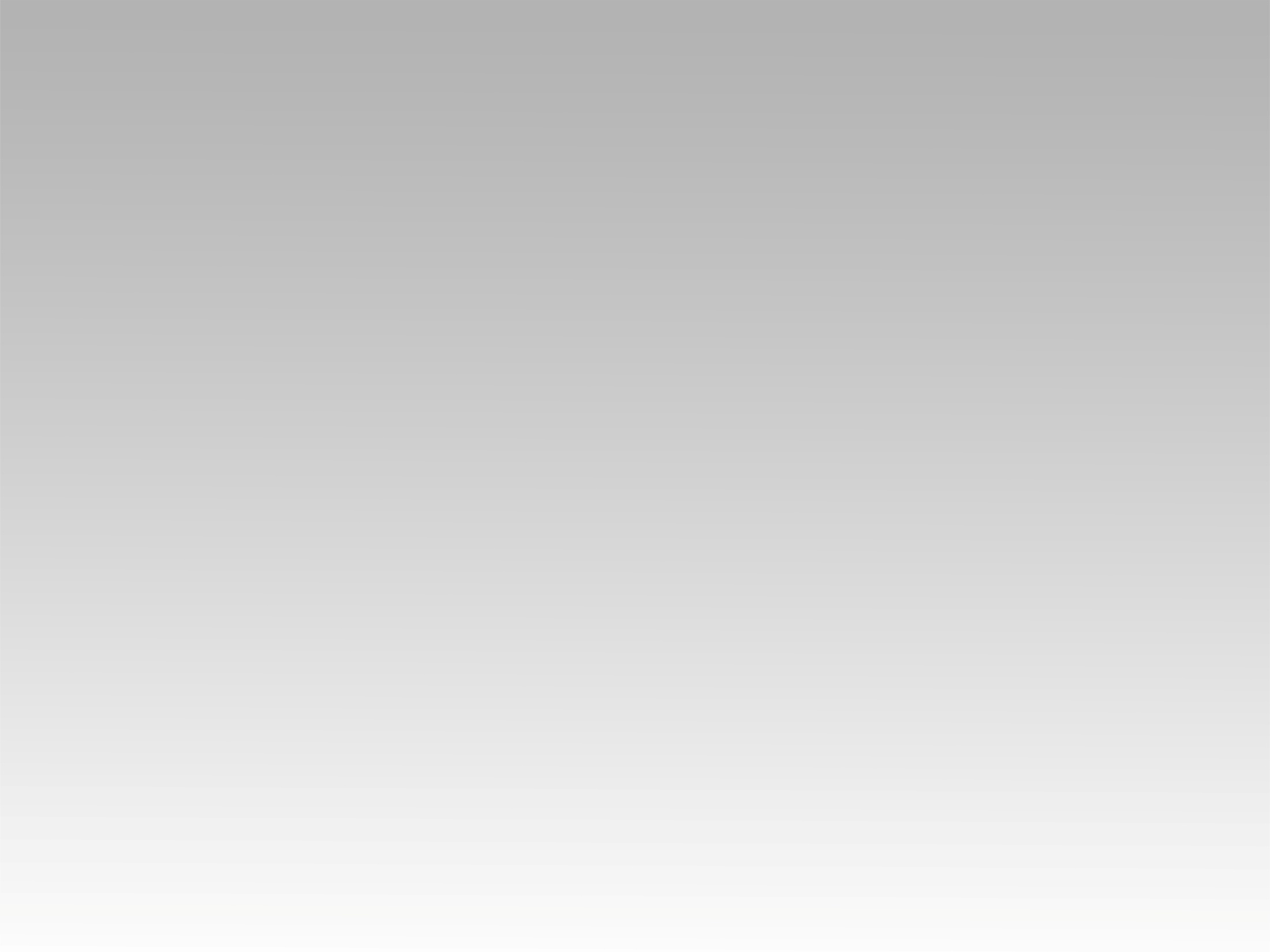 تـرنيــمة
قلبي في اشتياق
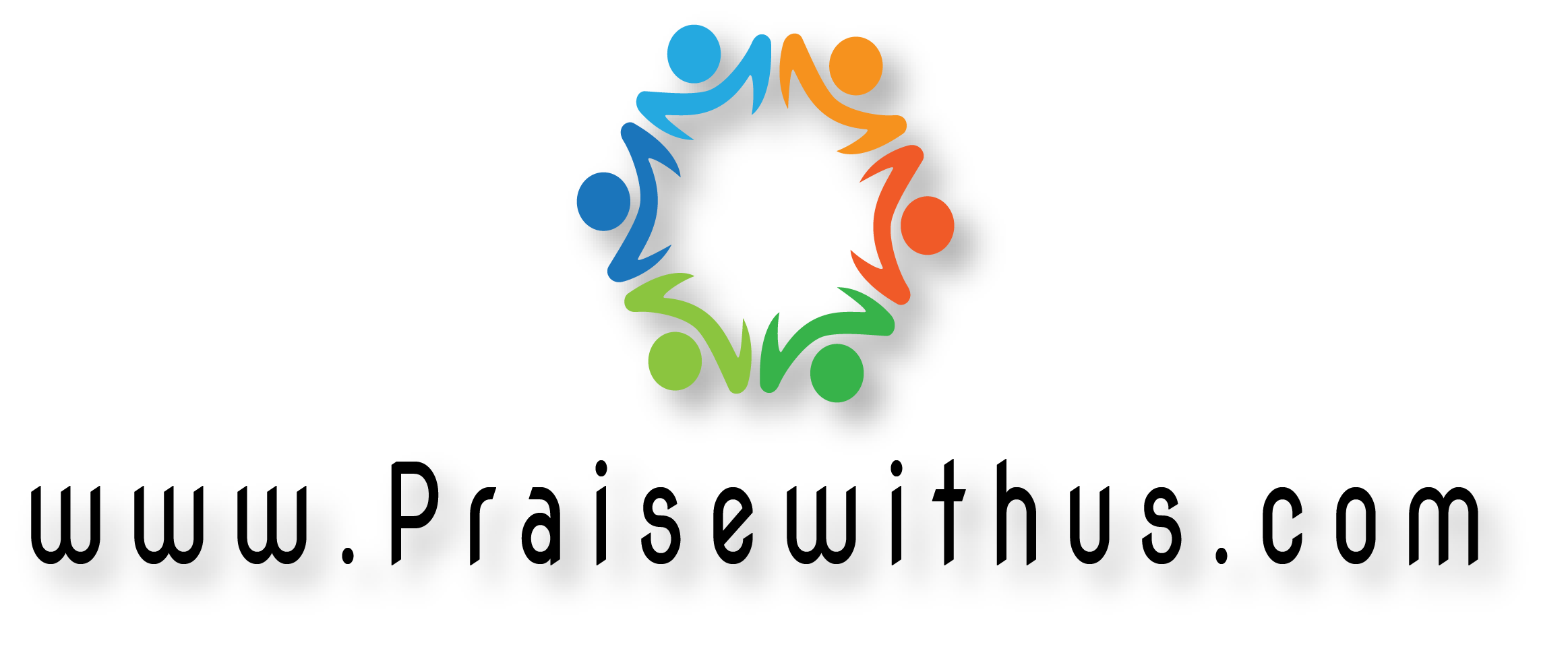 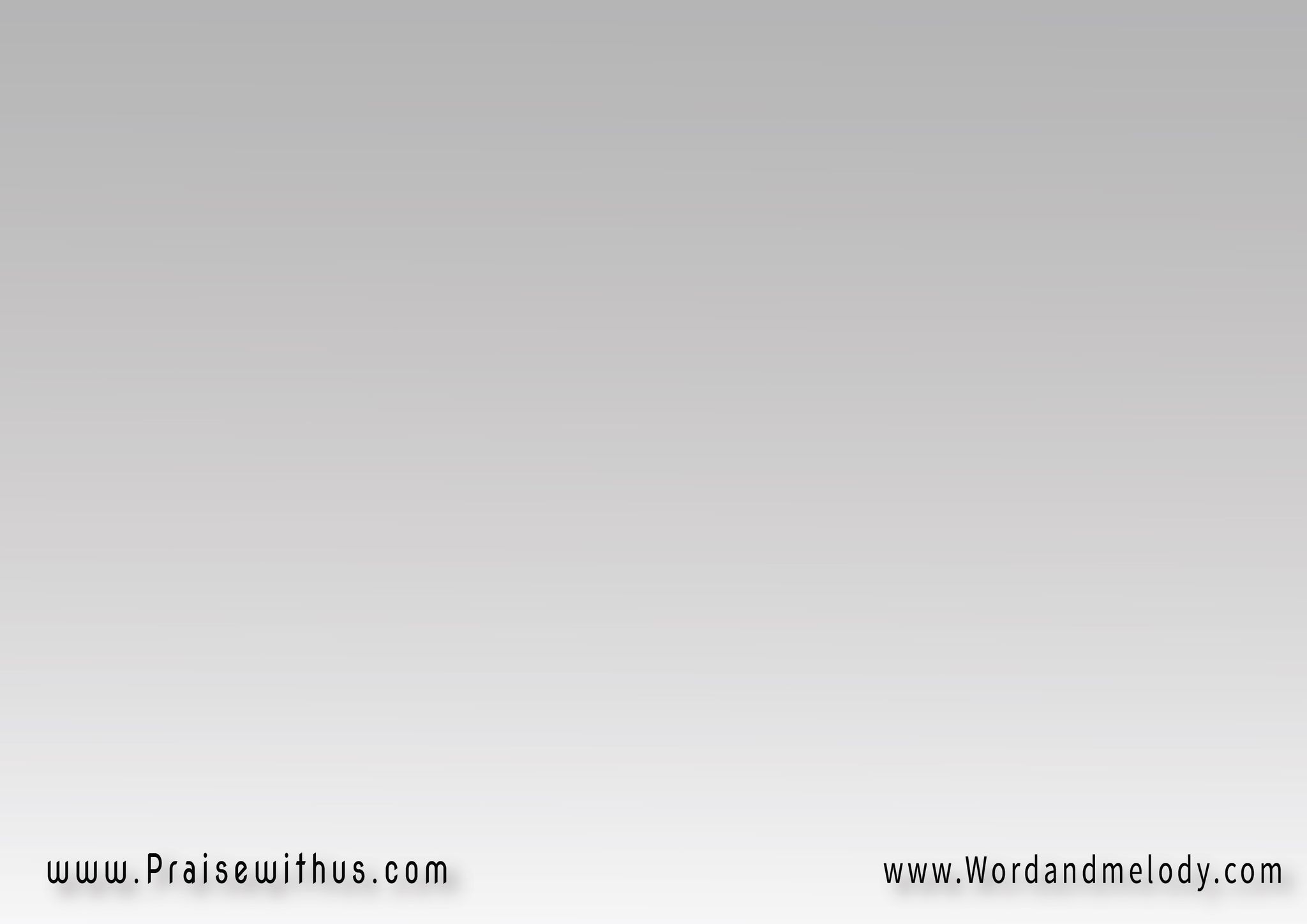 1- 
قلبي في اشتياق 
إلى لحظة اللقاء( فمتى سيأتي 
ويتم الرجاء)2
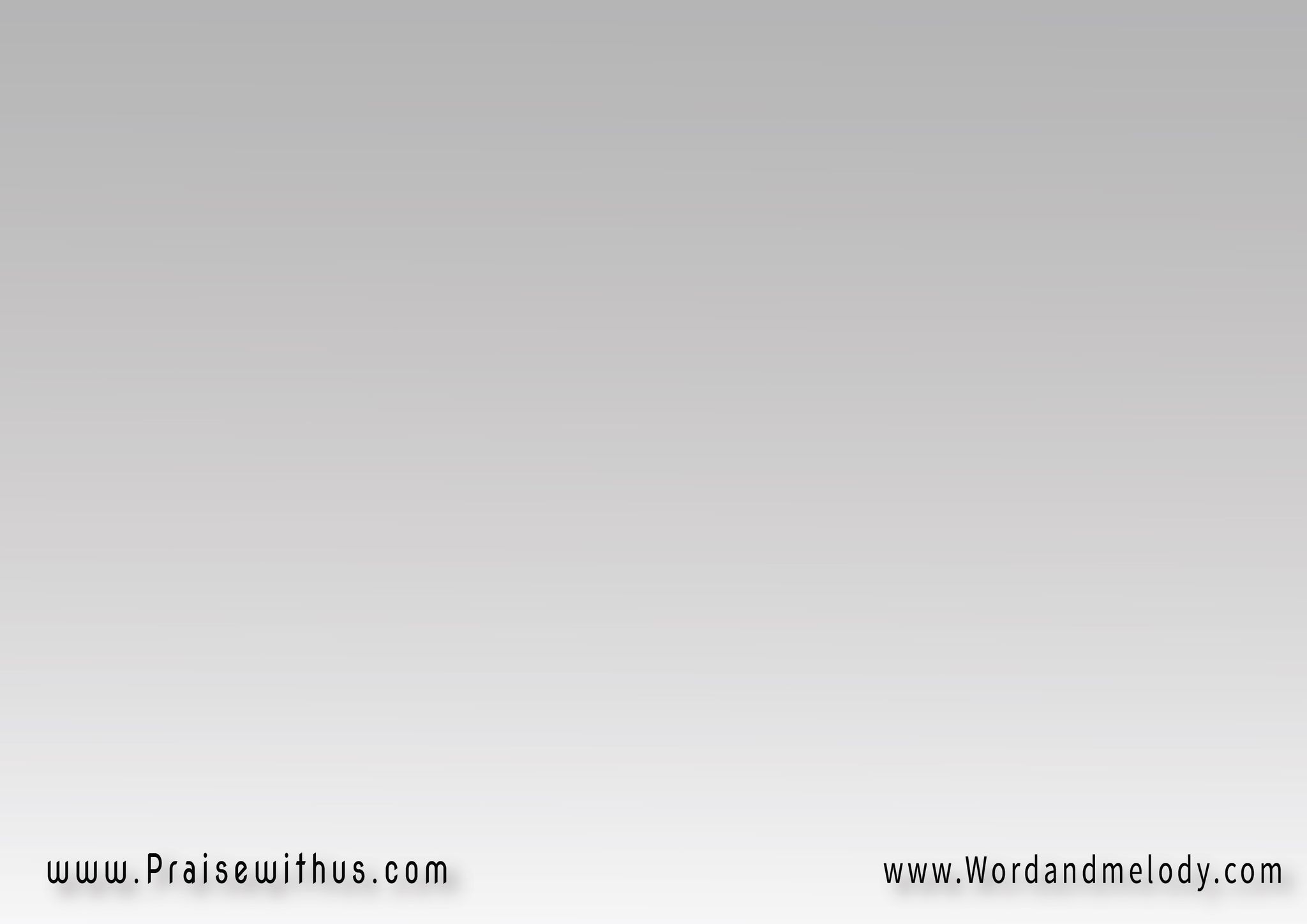 القرار:هو كل آمالي وأنا في الغربة( يسوع حبيبي كل منيتي ) 2
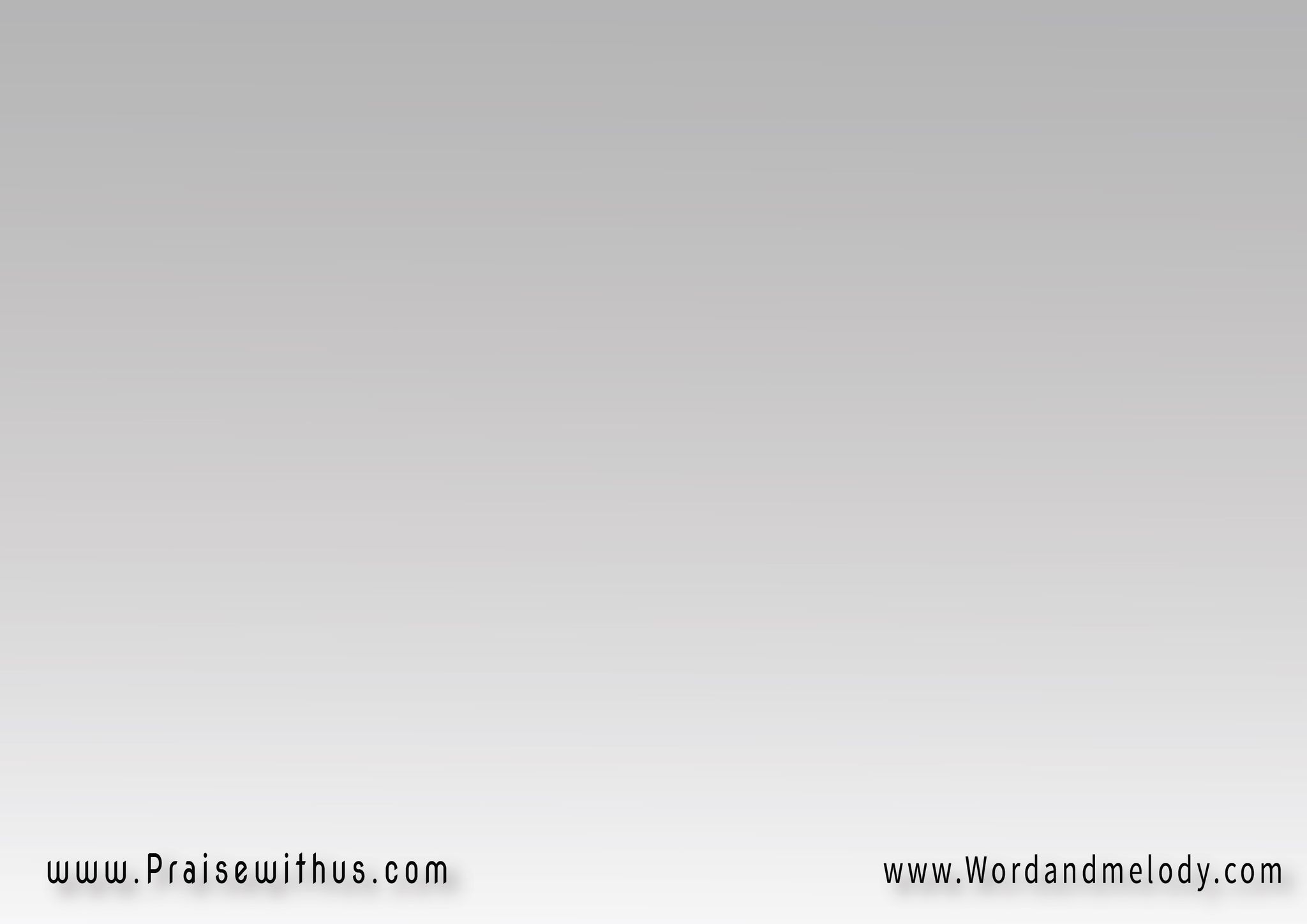 2- 
إن طال انتظاري 
فلا بد أن أراك(هذا شوق قلبي 
 أبقي في سماه) 2
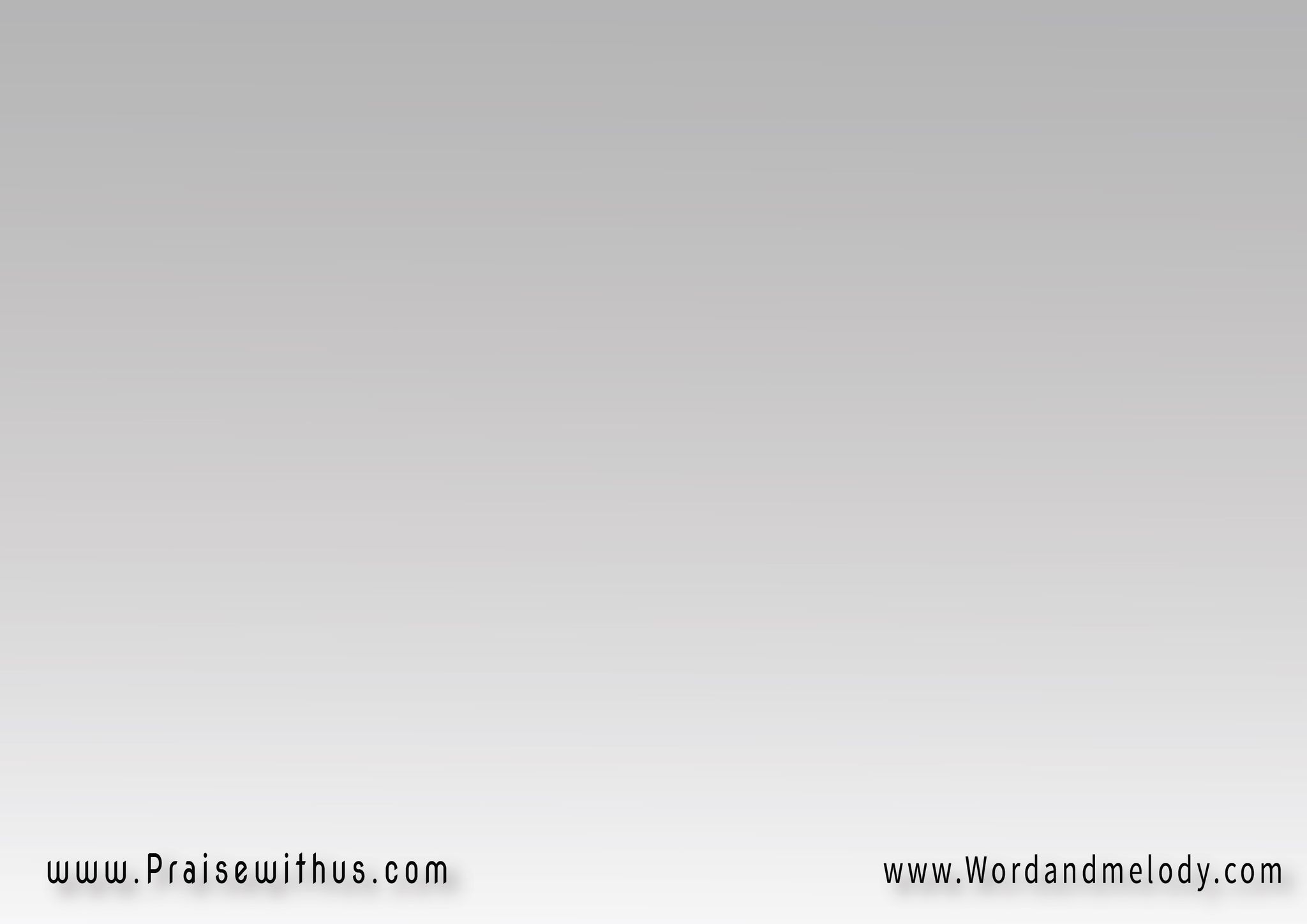 القرار:هو كل آمالي وأنا في الغربة( يسوع حبيبي كل منيتي ) 2
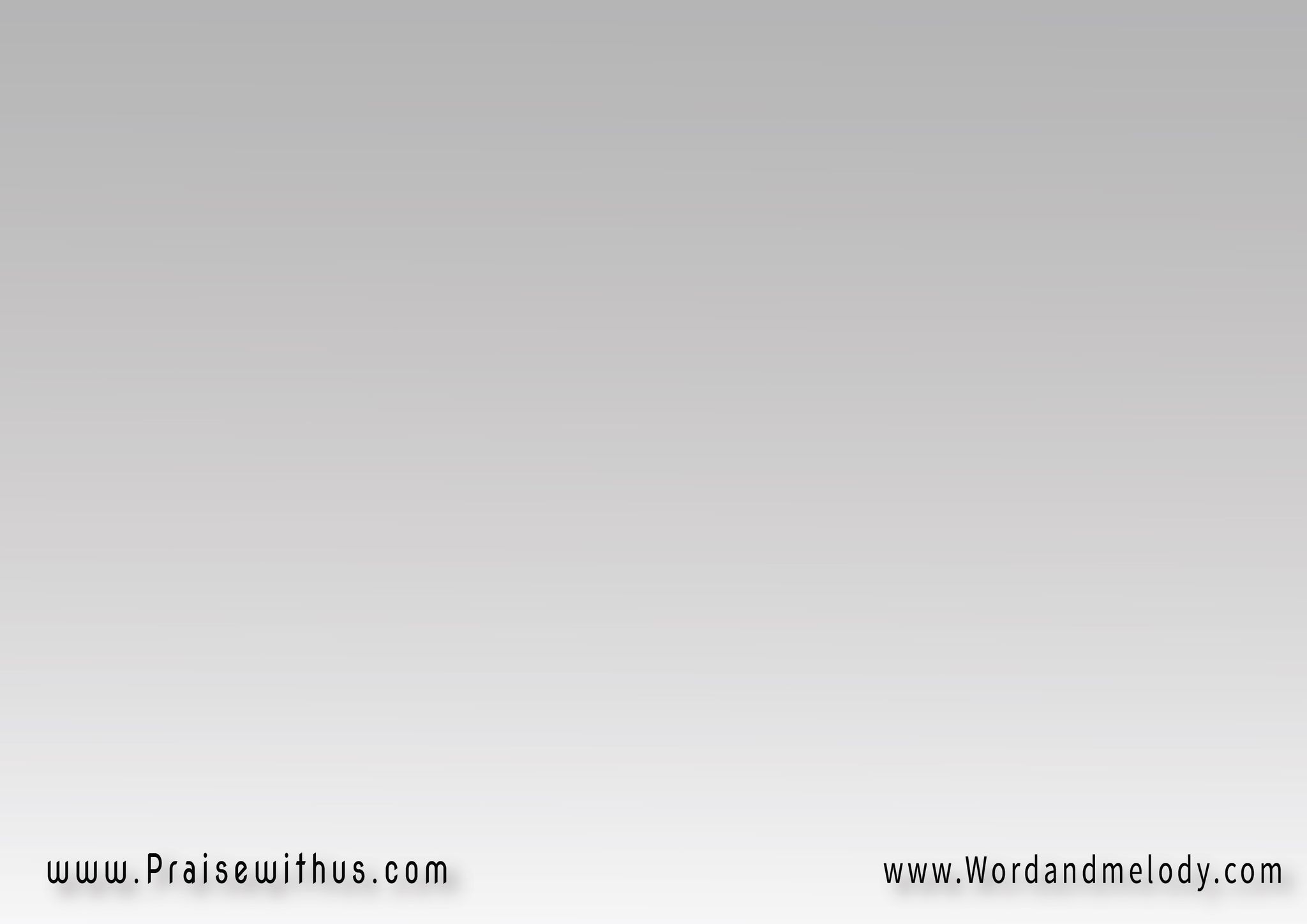 3- 
العواصف تهدأ 
وستسكن الرياح(وأرى حبيبي
 والقلب يرتاح ) 2
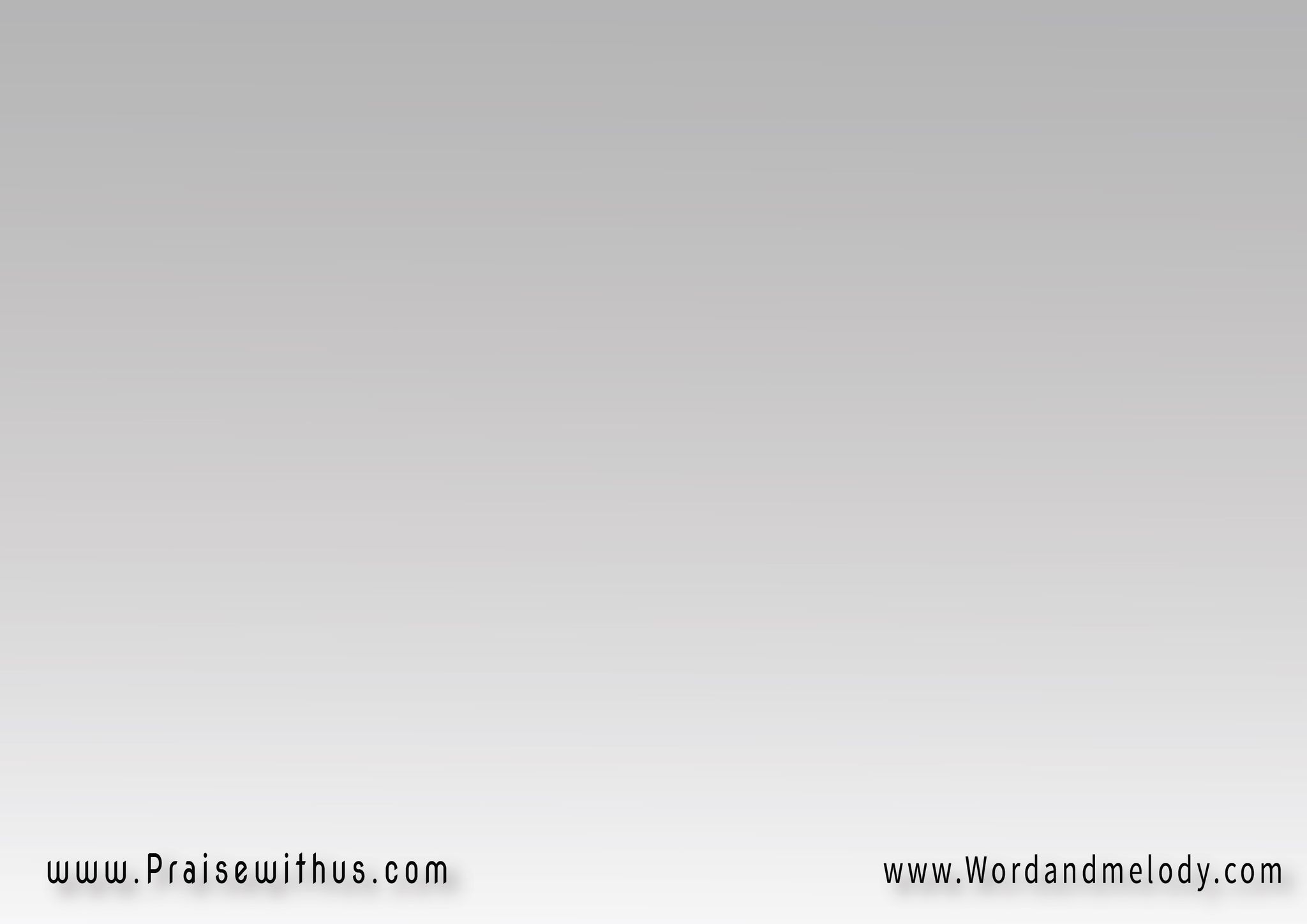 القرار:هو كل آمالي وأنا في الغربة( يسوع حبيبي كل منيتي ) 2
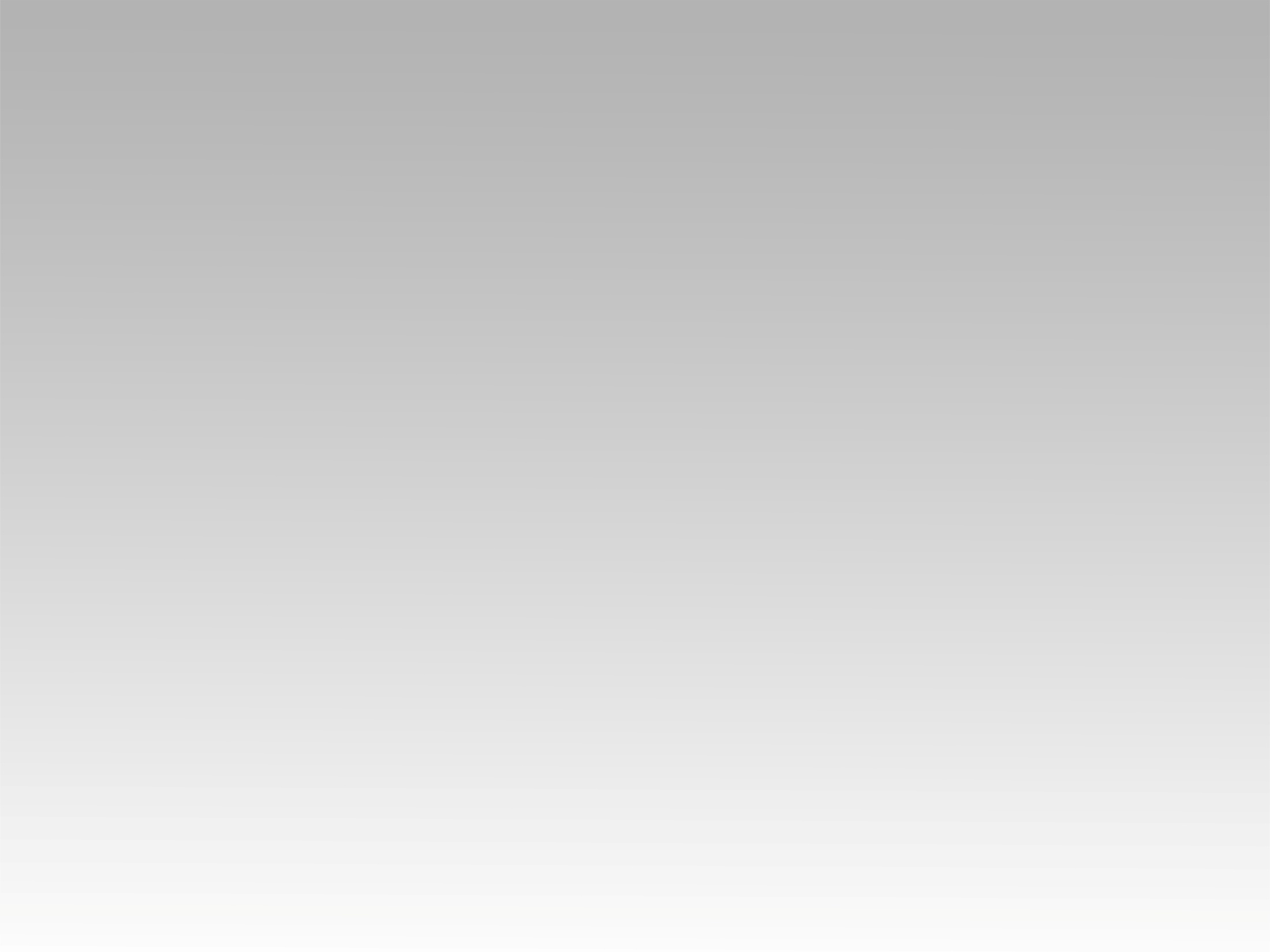 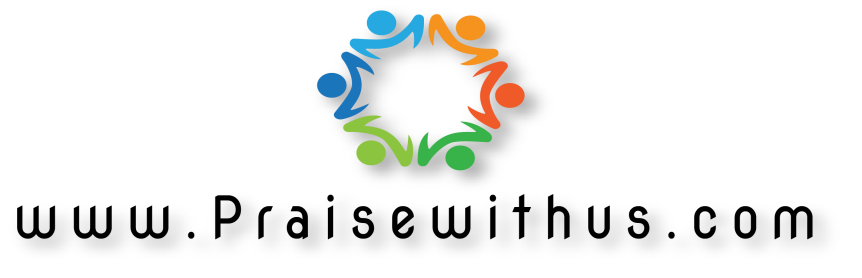